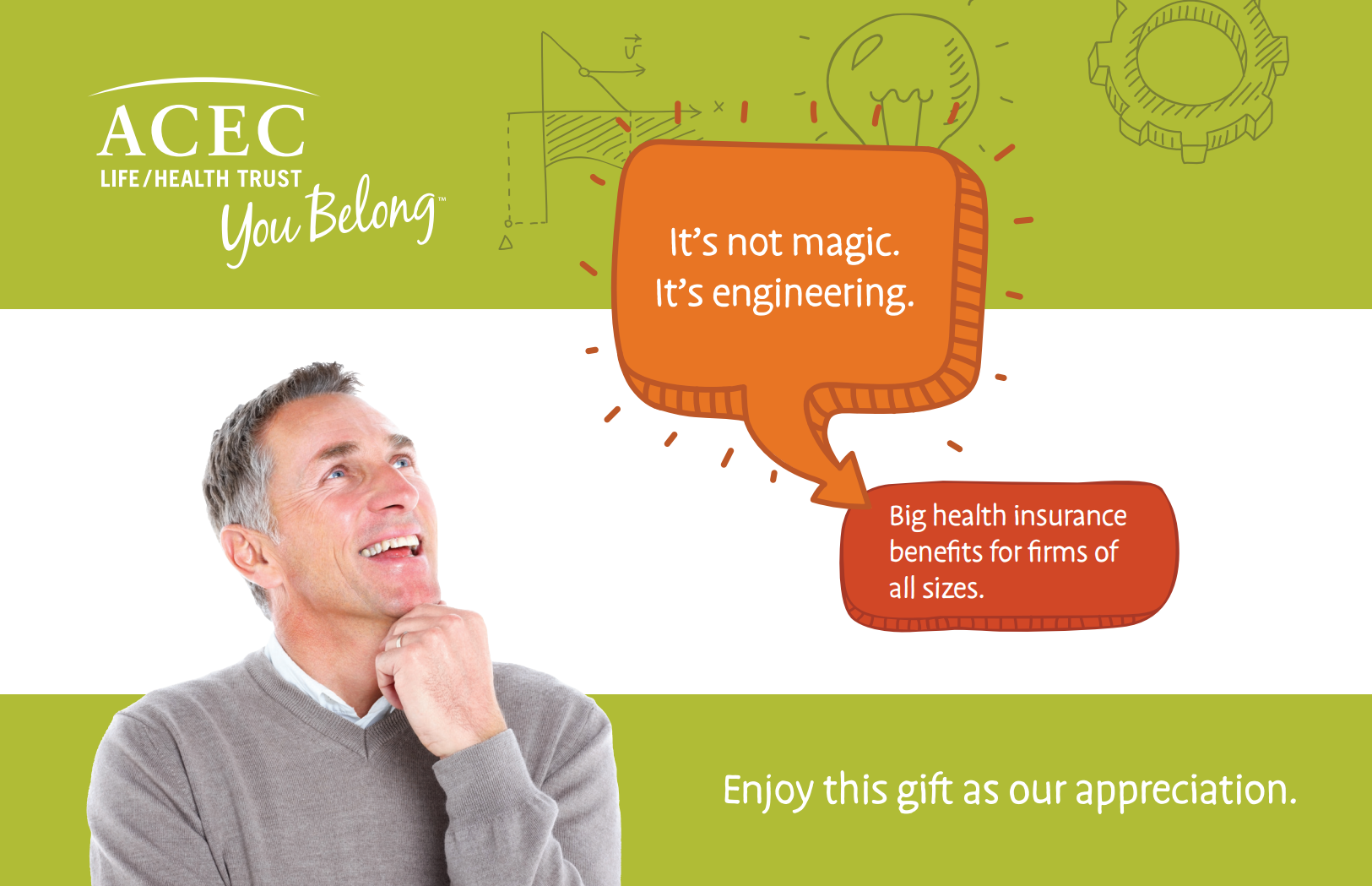 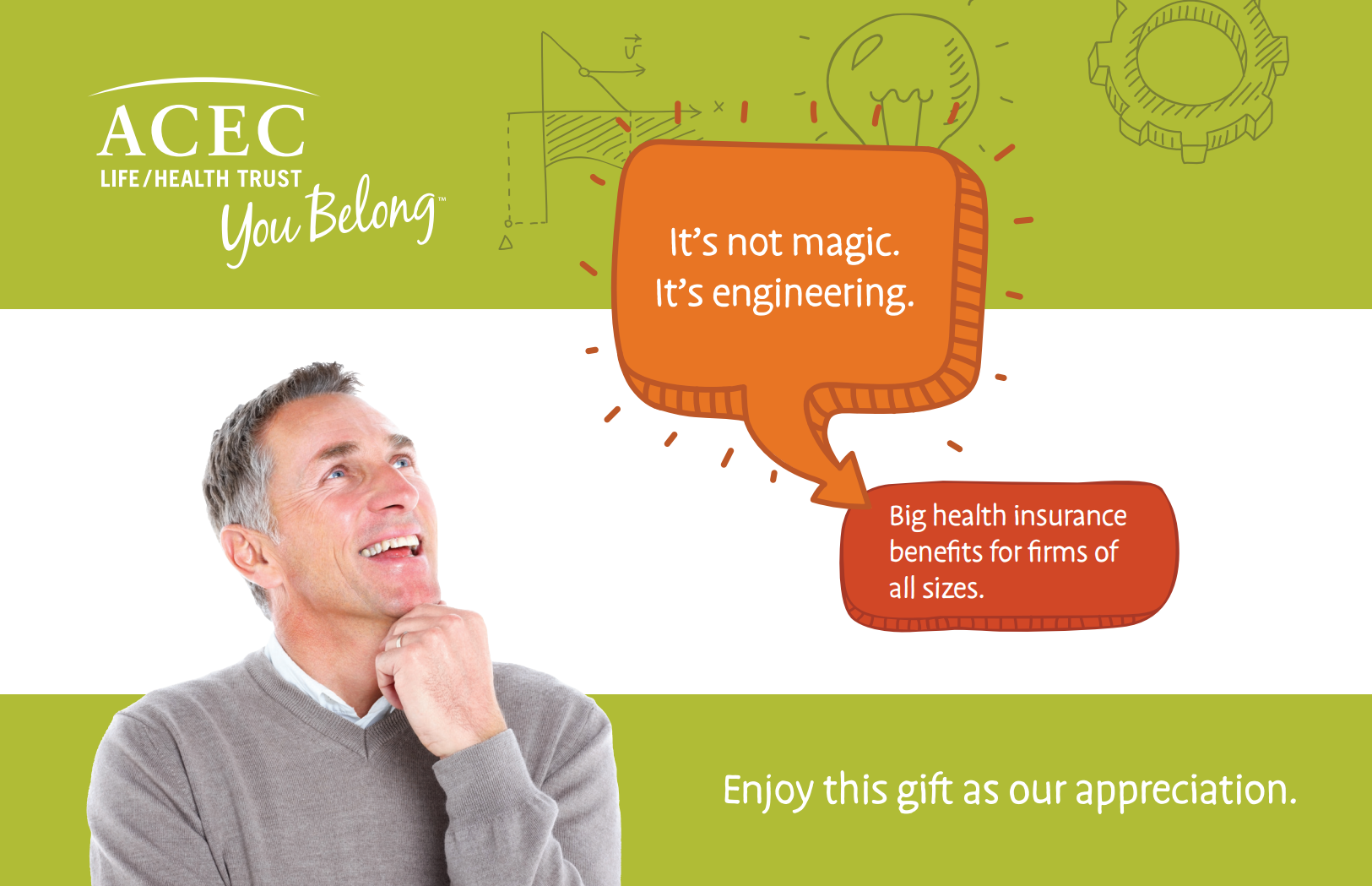 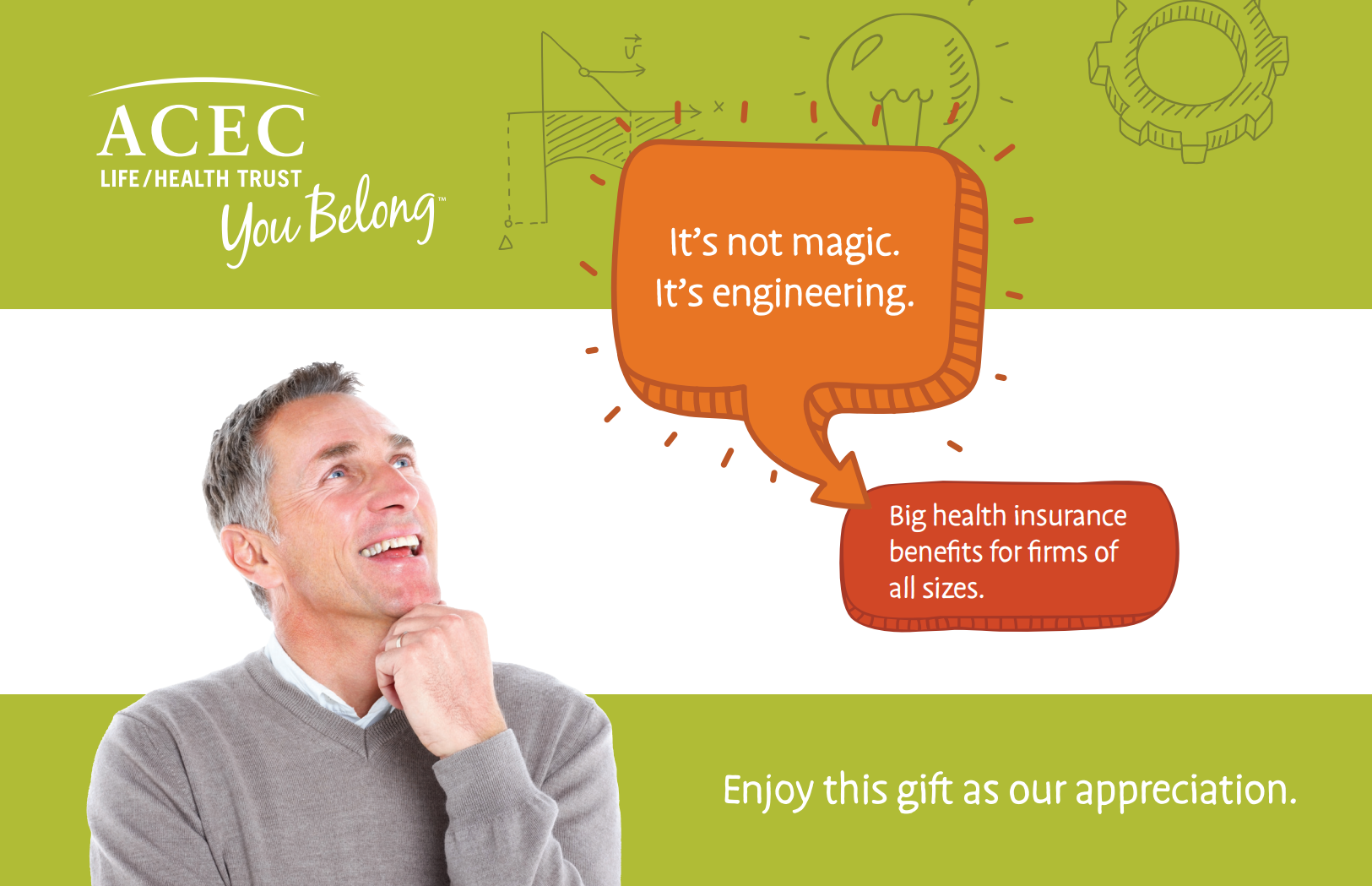 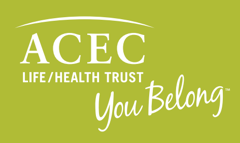 Savings Example
*
ACEC Deep South Firm
Effective 7/1/2021
Employee Only: 13, Employee + Family: 6
*For Sample Purposes Only
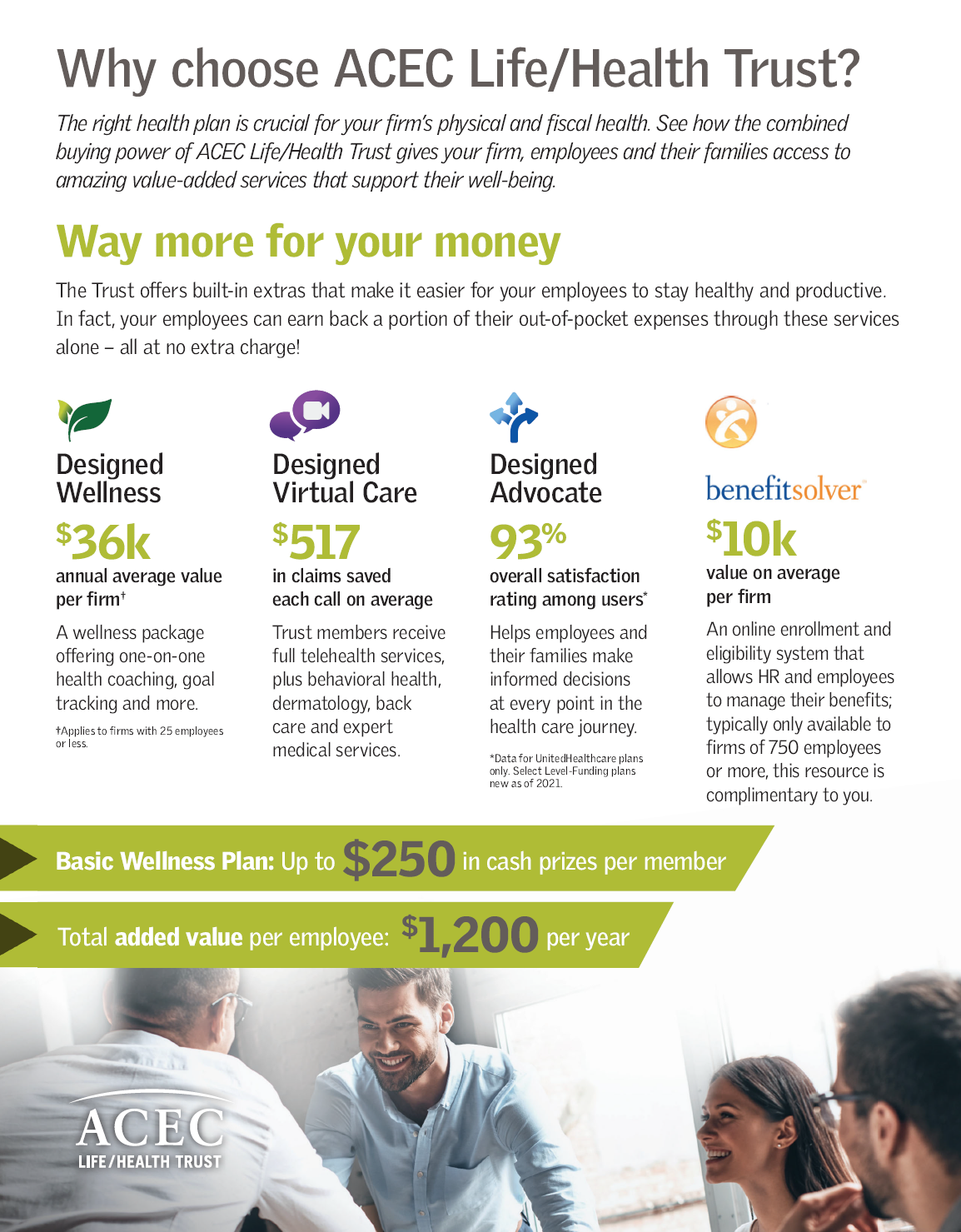 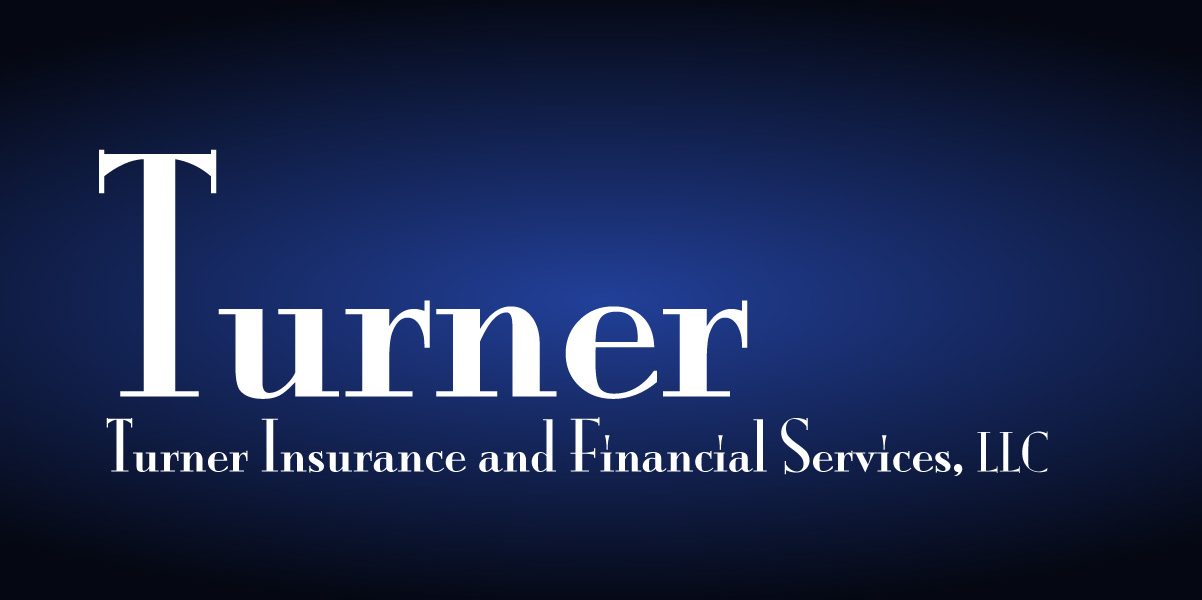